IEEE Aerospace Electronic Systems<<AESS India Membership Initiative>>
Puneet Kumar Mishra
Member at Large, IEEE AESS BoG
2023 AESS Fall Board of Governors Meeting
10-11 November 2023
Sydney, Australia
IEEE AESS India Membership Initiative-Status & Roadmap
Approved in Spring 2022 BoG Meeting
Membership Growth >4X
3 Section Chapter
28 Student Branch Chapters
Several Under Progress
Global/R10/India/Bangalore:
      6030/1352/698/279
7.   300 Professional Members 


Ka
2
Activities : DSTEI PDR, CCM, 50 Years Celebrations, ISAC WS
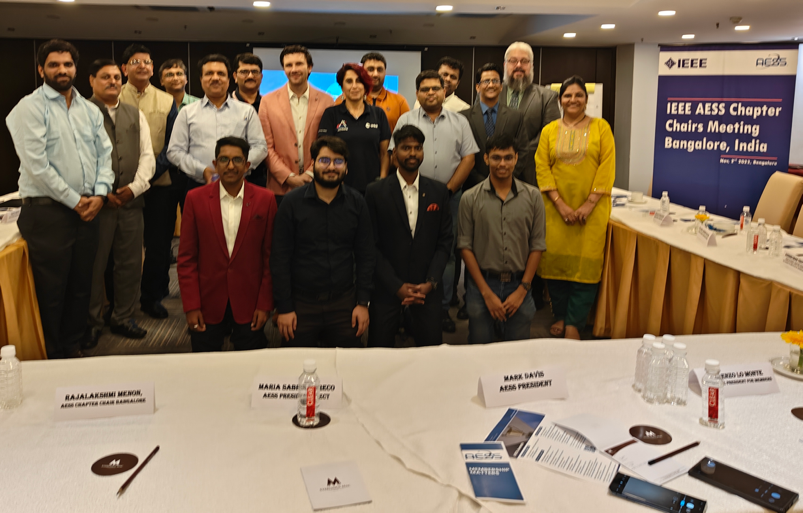 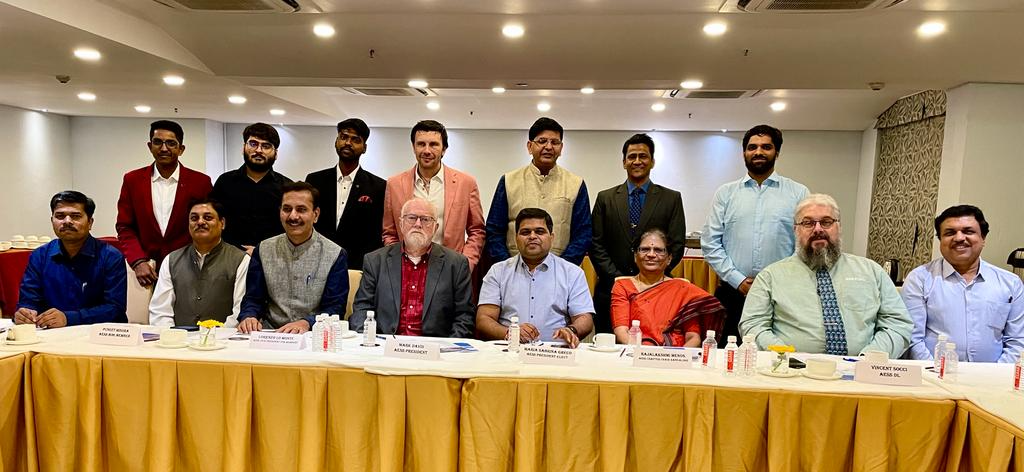 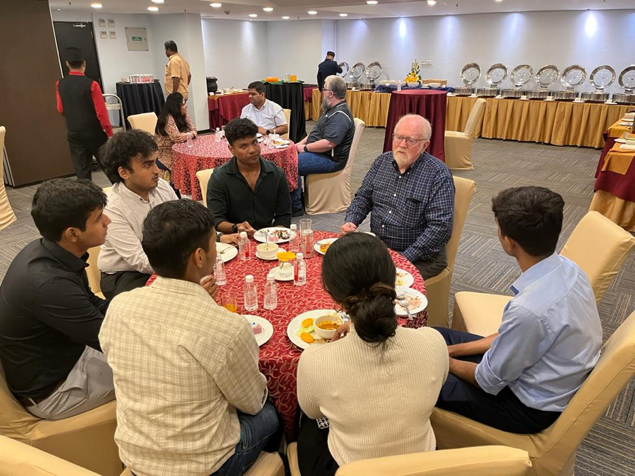 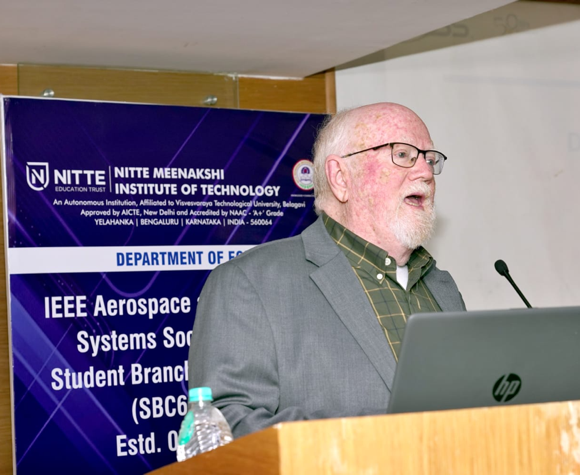 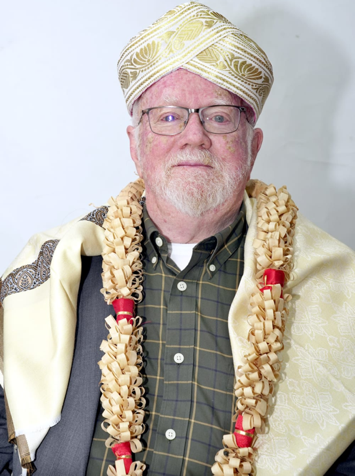 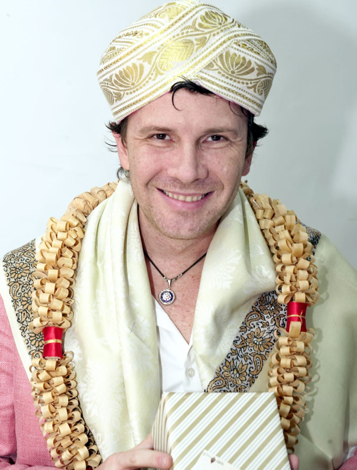 3
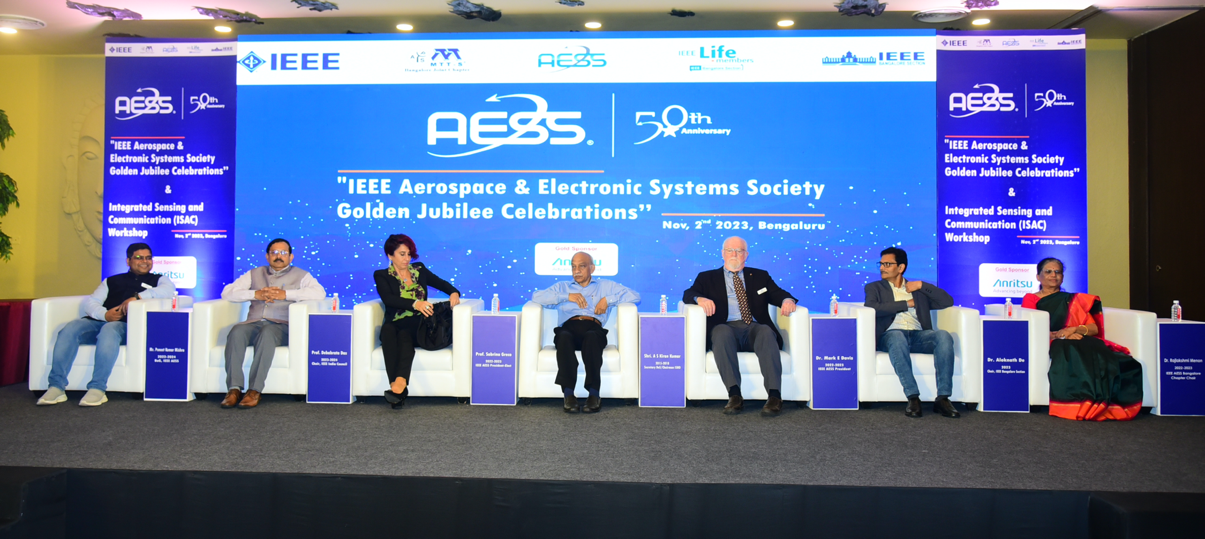 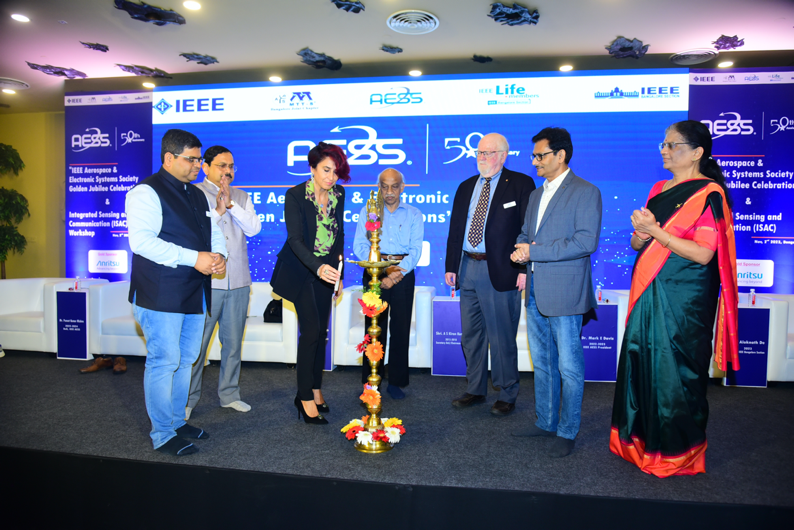 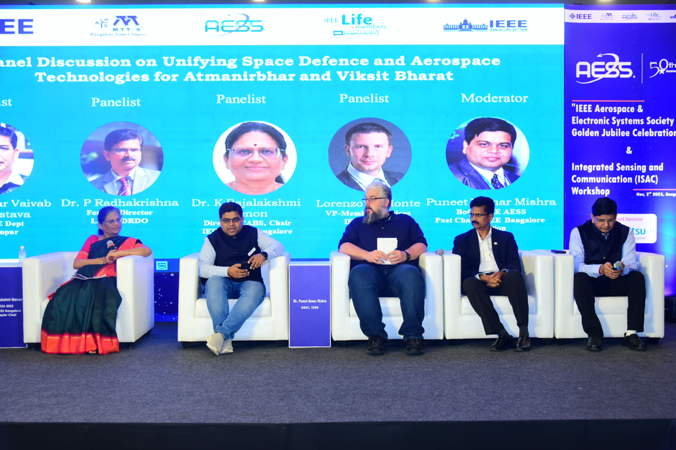 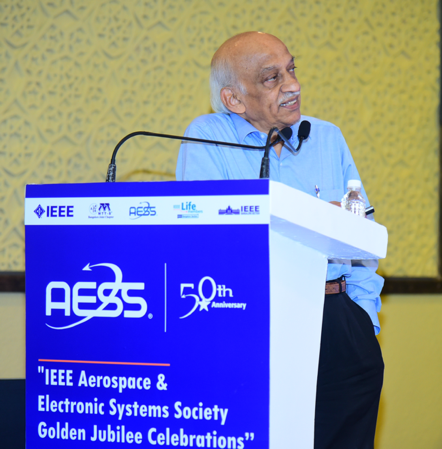 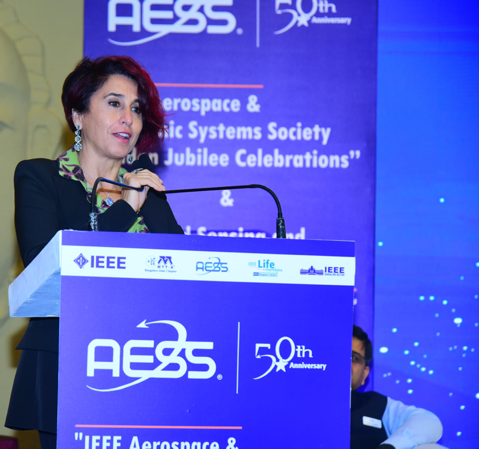 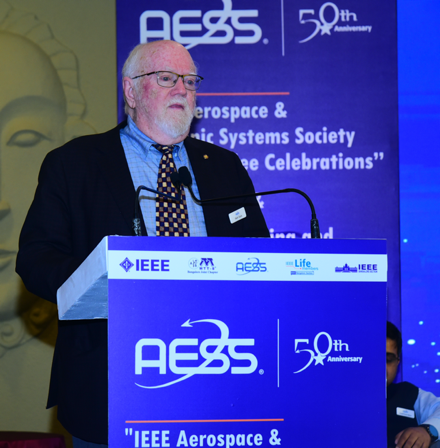 4
Status and Roadmap
Status
Successfully Organized DSTEI PDR, Chapter Chairs Meeting, AESS 50 Years celebration, ISAC Workshop at Bangalore
Interacted with volunteers to open Section Chapter at Delhi (petition filed), Kerala and Gujrat
Interacted with Boeing/Airbus and other Aerospace/Space industries and invited them to join AESS. 
More than 50 Scientist have joined AESS

Roadmap
Provide necessary assistance and guidance to Sections and SBs to open chapters by physically meeting them
Organize Workshop/Panel Discussions/Talks/Hands-on in AESS designated Fields across India
Identify Potential Senior Members and Fellows and nominate them for elevation
Collaborate with existing conferences with Focus in AESS designated fields (MAPCON)
Have 1K+ AESS members in India
Seek Board Support in continuation of India Initiative in the year 2024
5
THANKS
6